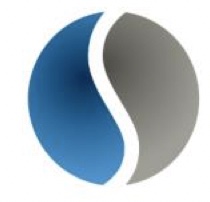 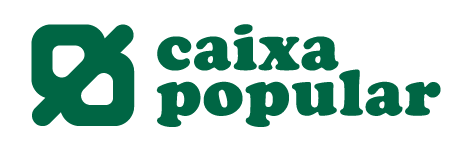 ASPECTOS LEGALES Y FISCALES PARA AUTÓNOMOS
SECOT VALENCIA
FEM FUTUR 6º EDICION 2021 / 2022
FASE 5, PILDORA 5.A
J. Francisco Velasco
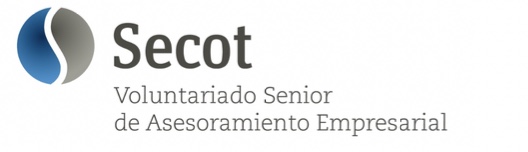 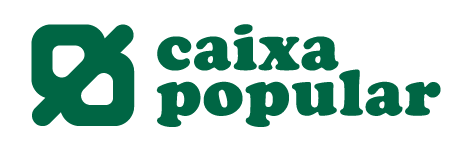 CARACTERISTICAS PRINCIPALES
Del AUTONOMO
El autónomo / empresario individual, es una persona física, que realiza en nombre propio y por medio de una empresa, una actividad comercial, industrial o de servicios de forma profesional

VENTAJAS : Control total de la empresa por el propietario. Forma idónea para PYMES.
 INCONVENIENTES : La personalidad jurídica de la empresa es la misma que la de su titular.								   		   			Su responsabilidad es ilimitada y responde con todo su patrimonio presente y futuro de las 	deudas contraídas en la actividad de la empresa.
2
Proyecto FEM FUTUR
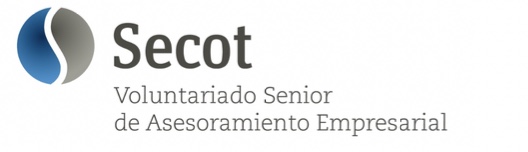 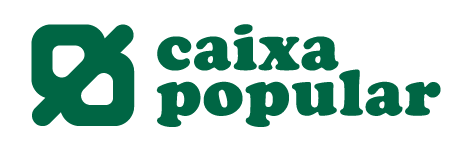 PRINCIPALES ADMINISTRACIONES PUBLICAS
Agencia Tributaria – www.aeat.es “Agencia Estatal de Administración Tributaria” 
Tesorería General de la Seguridad Social – www.seg-social.es
Agencia Estatal de Protección de datos  - www.agpd.es
Oficina Española de Patentes y Marcas – www.oepm.es
 El certificado digital:  www.cert.fnmt.es	
Los navegadores - Internet Explorer, Chrome, Safari, etc.
3
Proyecto FEM FUTUR
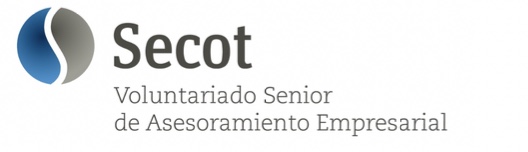 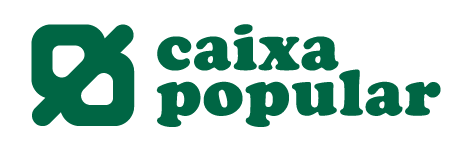 LAS RELACIONES CON LA AEAT ….
Las comunicaciones a la AEAT se establecen rellenando unos documentos   que se llaman MODELOS. 
Estos MODELOS en vez de llevar nombres llevan números, Modelo 037, Modelo 100 ,..... 
Cuando le informo de algo a la AEAT, por cumplimentar un impuesto para pagarlo, comunicar un inicio de actividad, baja, etc., relleno un modelo
4
Proyecto FEM FUTUR
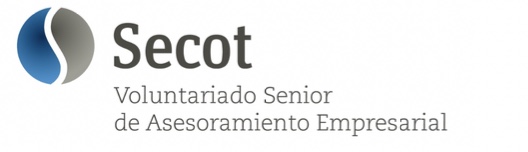 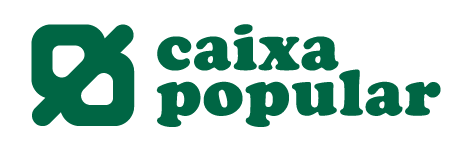 COMO DARSE DE ALTA, UN AUTONOMO ?
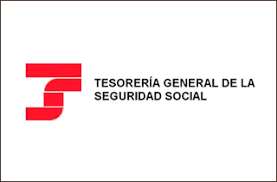 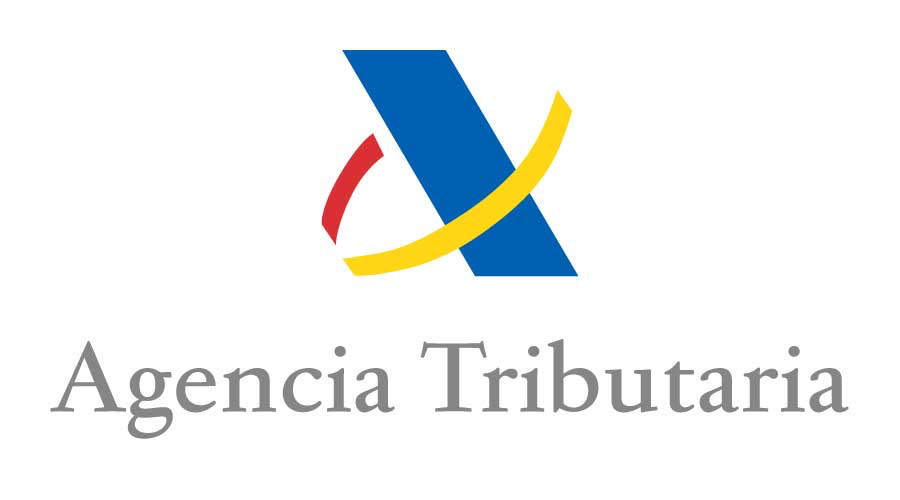 Alta en Hacienda= Modelo 036 o 037(el modelo 037 es simplificado)
Alta en la S. Social = Modelo TA0521
Alta en ROI = Modelo 036, casilla 582 pag.5 (para operar en la UE)
Firma digital = Para las altas es necesaria la firma digital.
5
Proyecto FEM FUTUR
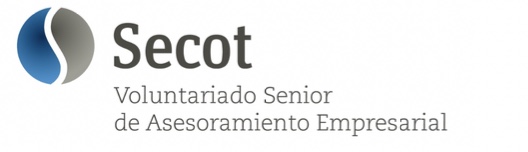 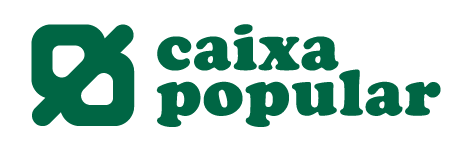 IMPUESTOS DE LA ACTIVIDAD
Sobre las ventas o transacciones

	El principal tributo es el I.V.A.

Sobre los beneficios o rendimientos

	Se tributa en la Declaración de la Renta I.R.P.F.
6
Proyecto FEM FUTUR
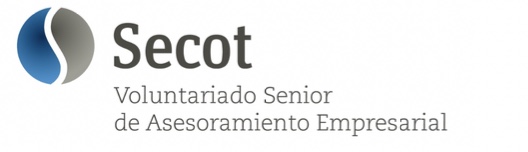 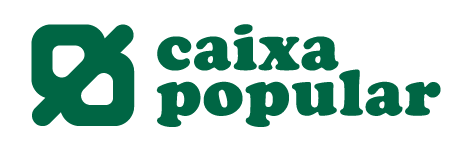 QUE ES EL I.V.A.?
El IVA en nuestra actividad 

El IVA es un impuesto europeo de naturaleza indirecta que recae sobre el consumo y grava;  las entradas de bienes y prestaciones de servicios efectuadas por empresarios y profesionales, las adquisiciones intracomunitarias y las importaciones de bienes.

EN SINTESIS, TODO LO QUE COMPRAMOS.
Hay tres tipos de I.V.A.

21 % Es el mas común.	10 % I.V.A. Reducido.	4 % I.V.A. Súper reducido
7
Proyecto FEM FUTUR
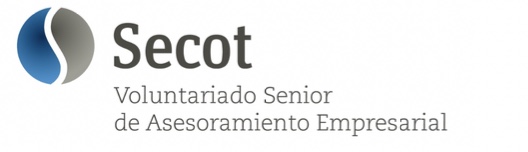 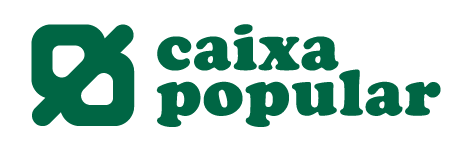 MODALIDADES DE TRIBUTACION
Fiscalidad de los autónomos (hay 2 modalidades)
	
Estimación directa ( Simplificada 1er. Año)
Pagas impuestos solo por lo que ganas
Declaras IVA por régimen general
Tienes que llevar libros fiscales

Módulos
El estado te marca lo que tienes que pagar de impuestos
Solo llevas libros de IVA soportado (los de tus compras)
Si ganas más de lo dice el estado, pagas menos impuestos.
Si ganas menos, pagas mas impuestos.
8
Proyecto FEM FUTUR
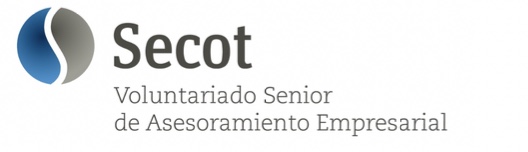 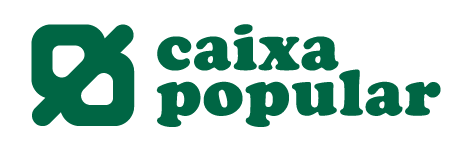 EL AUTONOMO Y SU FISCALIDAD
Mas opciones de fiscalidad

Se puede ser autónomo, trabajando solo.
Se puede ser autónomo en sociedades civiles y en sociedades de 	comunidad de bienes.
El autónomo puede crear o participar en  “S.A. y S.L. siendo 	obligatorio cotizar en el Régimen de la Seguridad Social como 	autónomo, cuando su participación es superior al 25% .
9
Proyecto FEM FUTUR
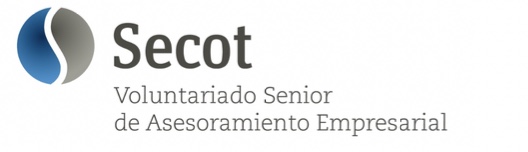 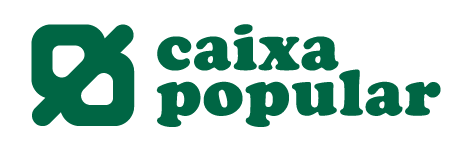 ESTIMACION DIRECTA SIMPLIFICADA
En el primer año de actividad se le aplicará esta modalidad, salvo renuncia o por tributar por módulos. 
  Se aplica a los autónomos que facturen menos de 600.000 €uros anuales. 
  El calculo de beneficios es por diferencia entre ingresos y gastos deducibles. Por ingresos se 	entienden los      que procedan de las ventas, servicios y subvenciones (si las hubiera). 		                    
  Los gastos deducibles, son todos aquellos necesarios para el desarrollo y marcha de la 	actividad.
  GASTOS DE DIFICIL JUSTIFICACION: Se aplicará el 5% sobre el rendimiento neto positivo. Los tickets, facturas simples (recibos a mano) etc. No son deducibles, por lo que hay que acostumbrarse a pedir facturas en gasolineras, taxis, restaurantes, supermercados, etc.
10
Proyecto FEM FUTUR
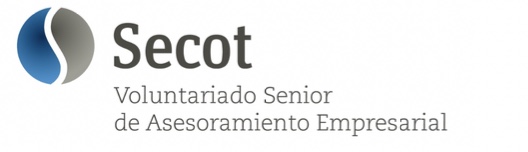 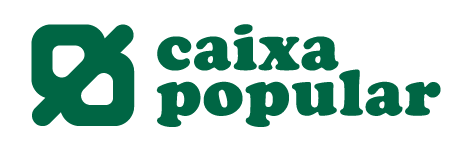 ESTIMACION DIRECTA SIMPLIFICADA
I.R.P.F. AUTONOMO
Se realizan pagos fraccionados trimestrales del 20% del rendimiento neto obtenido.      	Modelo 130 de Hacienda
  Plazo de presentación hasta el día 21 de los meses de abril, julio, octubre y enero. 	Se completa con la declaración anual del IRPF. Mod.100 
  REDUCCION del 20% en los rendimientos netos del IRPF.  Los autónomos dados de 	alta a partir del 1 de Enero de 2013 (Real Decreto Ley 4/2013 de 22 febrero 	2013) 	vigente en 2020/2021 y que tributen en el régimen de estimación directa  del  	IRPF, disfrutarán durante dos periodos impositivos de una reducción del 20% en 	el rendimiento neto positivo.
11
Proyecto FEM FUTUR
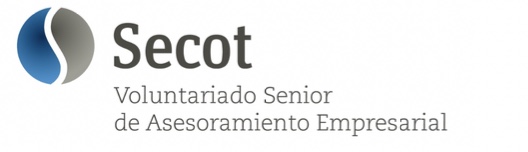 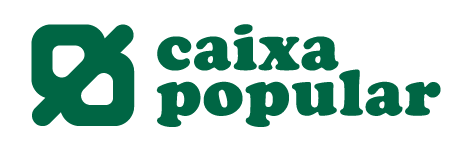 TARIFA PLANA AUTONOMOS 2020
La tarifa plana para autónomos consiste en el pago mensual de 60 euros a la 	Seguridad Social en lugar de los 288,99 euros que constituyen la cuota mensual 	mínima en 2021. en base a un salario mínimo de 965,0 €.
Los tipos de cotización para 2021, son los siguientes, Para las contingencias comunes 	28,3%, Para las contingencias profesionales el 1,3%. Por cese de actividad 0,9%. 	Por formación profesional 0,1% Total 30,6%
  REQUISITOS; No haber estado de alta como autónomo en los últimos dos años, 	 (tres en caso de que anteriormente se haya disfrutado de bonificación).
12
Proyecto FEM FUTUR
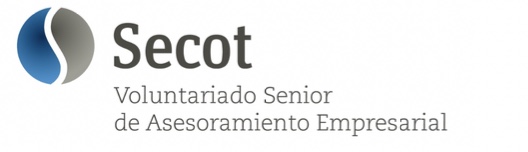 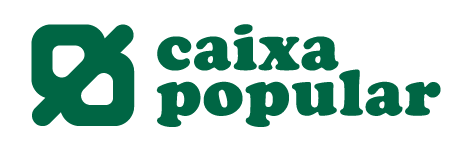 TARIFA PLANA AUTONOMOS 2020CUANTIA DE LA TARIFA PLANA
Primeros 12 meses:  60 euros justos de la cuota mínima por contingencias comunes o un 80% de bonificación en caso de cotizar por bases superiores a la mínima establecida (965,0 euros).  

Ejemplo, 1.400 €., mes  = 420€. – 336€.  =  84€., actualmente 2021 salario mínimo 965 + 15

Meses 12 al 18: 50% de reducción durante el segundo semestre, que se quedaría en 143,10 €.

Meses 18 al 24: 30% de reducción durante el siguiente semestre, que se quedaría en 200,10 €.

Meses 24 al 36: hombres menores de 30 años y mujeres menores de 35, desde la fecha de alta. 30% de reducción durante los siguientes 12 meses.
Cotizando por encima de los 965,0 €., existe una reducción solo el primer año del 80% de la base de cotización
13
Proyecto FEM FUTUR
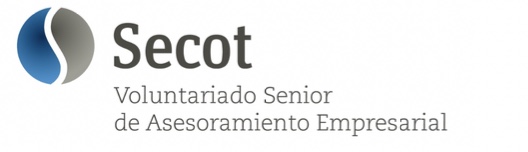 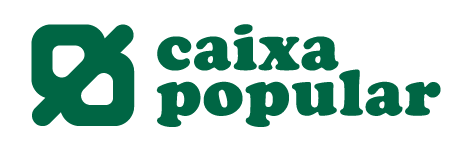 TRABAJADOR AUTONOMO DEPENDIENTE
Es aquel trabajador autónomo que realiza su actividad económica o profesional para UN SOLO 	cliente o EMPRESA del que percibe al menos el 75% de sus ingresos.
  No pueden ser Trabajador Autónomo dependiente, los titulares de locales o establecimientos 	comerciales e industrias y de oficinas y despachos abiertos al público.
  REQUISITOS; No tener trabajadores a su cargo. Contar con una infraestructura productiva 	propia. Percibir una contraprestación económica en función de la actividad. Realizar su 	trabajo de manera diferenciada al resto de trabajadores (A). Autonomía propia, a pesar 	de las directrices de su cliente.
14
Proyecto FEM FUTUR
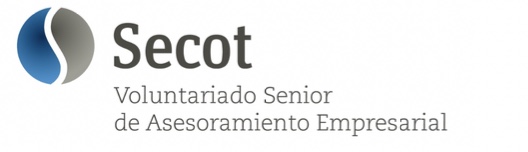 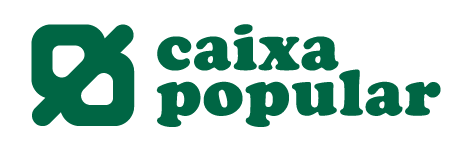 DERECHOS DEL TRABAJADOR AUTONOMO DEPENDIENTE
Los trabajadores Autónomo dependientes, tiene derecho a formalizar un contrato de autónomo dependiente     	por escrito y a su registro.
  A un descanso anual de al menos 18 días hábiles.
  A indemnización por los daños producidos, si se incumple el contrato de forma injustificada. De igual 	forma si el autónomo desiste del trabajo sin mediar preaviso, el cliente tiene derecho a 	indemnización, si perturba u ocasiona un perjuicio en su actividad.
  El trabajador Autónomo dependiente puede pactar con su cliente o empresa facturar mensualmente o 	trimestralmente.
  También tiene la obligación de repercutir el IVA y facturar como el resto de los autónomos.
15
Proyecto FEM FUTUR
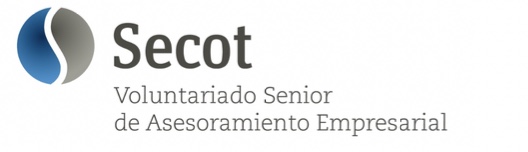 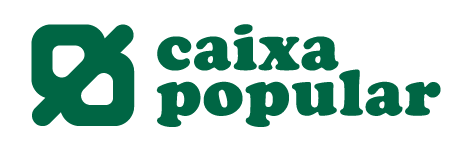 Formas Jurídicas. 1
16
Proyecto FEM FUTUR
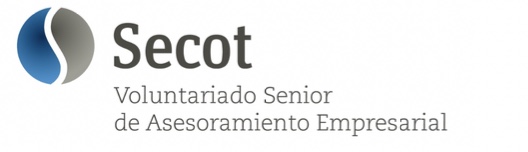 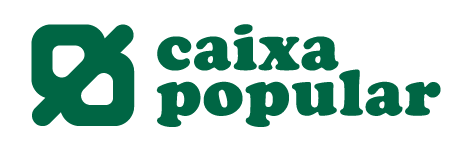 Formas Jurídicas. 2
NOTA ADJUNTA;  Con mas de un 25% de participación o acciones en S.L., o en S.A:, el socio trabajador, 
debe darse de alta como autónomo. También hay otras modalidades mas inusuales.
17
Proyecto FEM FUTUR
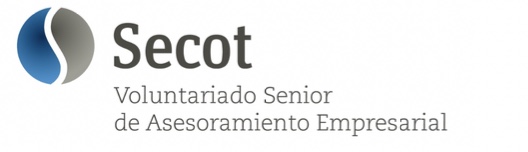 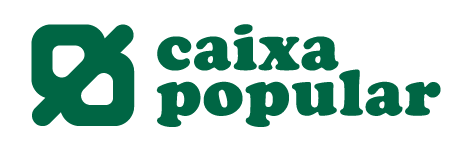 Formas Jurídicas. 3
NOTA ADJUNTA;  Mas del 50% del capital debe ser propiedad de los socios trabajadores
Se puede iniciar con 2 socios, pero antes de 36 meses, deben ser mínimo 3 socios.
Reservas legales estatutarias 10% anual, hasta alcanzar un mínimo del 20%
Socios clase general, solo aportan capital, socios laboral, aportan capital y trabajo
AESAL C.V.
18
Proyecto FEM FUTUR
[Speaker Notes: Alta en registro Mercantil Central, Notaria, escritura de constitución y registro del capital social.
Hay que registrarse en el Registro Administrativo de las Sociedades Laborales, Firma digital.
Derecho a solicitar el 100% del pago único PARO Incentivos fiscales y ayudas.
Se cotiza en el Régimen General de la S.S.]
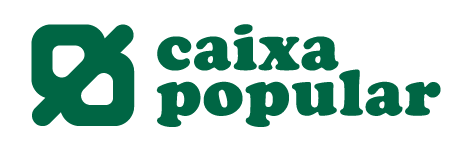 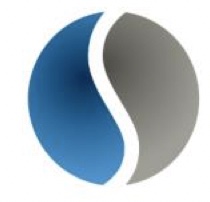 Fem Futur 6 º edición 
SECOT VALENCIA
SECOT, AYUDAMOS AL EMPRENDIMIENTO Y A CREAR EMPRESAS
2021 / 2022
19
Proyecto FEM FUTUR